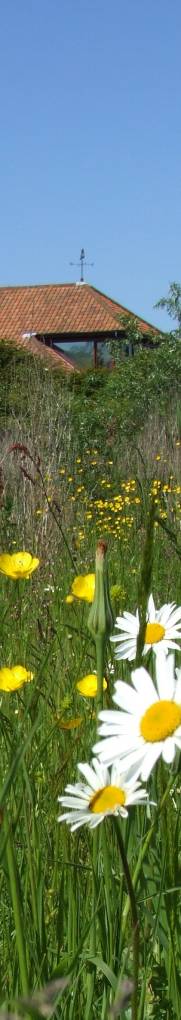 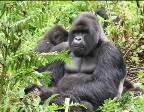 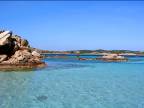 Information on shipping density and data integration on the web
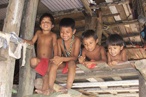 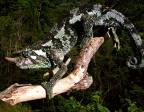 Andrew Cottam
Head of GIS
UNEP-WCMC

21st September 2010
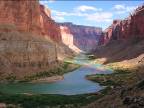 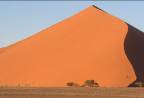 United Nations Environment Programme World Conservation Monitoring Centre
5/7/10
Background
UNEP-WCMC – biodiversity monitoring part of UNEP
UK registered charity
Focus on delivering information to decision makers
2
Project background
Project proposal with WWF on ship strikes, currently unfunded
UNEP-WCMC role in web mapping
3
Shipping data – potential sources
Ship data
International Registries
Ship position
Ferry routes
Voluntary Observing Ships Scheme (VOS)
Automatic Identification Systems (AIS)
Remote sensing
4
Ship data – international registries
Ship data has value in understanding collision events
Lloyds Register of Ships
Now included in IHS Fairplay
180000 ships over 100GT
5
Voluntary Observing Ship Scheme
Voluntary, meteorology-based information source
Currently about 4000 ships report position and track
Geographic Coverage:
Potentially global
Not restricted to coastal areas
Many information gaps
Temporal Coverage:
Temporal data is sporadic 
Long data archive
Example 1
Example 2
6
Automatic Identification Systems
IMO requirement for ships over 300GT
Ideal system for enforcement of regulations
Geographic Coverage:
Europe, US and major global ports
Restricted to coastal areas (up to 200nm max) 
Satellite based systems are emerging (S-AIS) to offer global coverage
Temporal Coverage:
Position reported at regular intervals
Short data archive
Example 1
7
Remote sensing
Use sensors to identify ship traffic patterns (Landsat and Radar)
Medium to large vessels (more than 45m length)
Can detect heading but not speed
No ship information
Geographic Coverage:
Global
Many data gaps and biases
Temporal Coverage:
Single snapshot
8
Shipping data – requirements
Range of requirements based on different mitigation measures
Understanding ship traffic patterns
Monitoring ship movements for enforcement/alerts
Delivery of data/alerts to ships
Etc
Combine data from different sources
9
Shipping data – requirements
Spatial
Positions
Tracks
Densities – at what scale?
Temporal
Single snapshot
Multiple shapshots – by season/month/year
Real-time – useful for enforcement
Ship attributes (e.g. size, speed, draft etc.)
10
Licensing and access
Access to AIS data is normally through a paid subscription service
UNEP-WCMC have an agreement with IHS 
Real-time data may be included
11
Technologies
Emerging trends:
Distributed data management
Web services, e.g. Flickr, Geolocation
Big increase in content, especially remote sensing data
Community created content
Web GIS is still very new
Tools are in their infancy
12
Examples
ArcGIS.com:
Data sharing platform
Map creation
Online data capture
Critical Site Network tool:
Data integration
Web services
Analysis and visualisation
13
Recommendations
Define the requirements for shipping data
Develop a sustainable process to create the necessary analytical products
Deliver access to these data so they can be integrated with other datasets
14
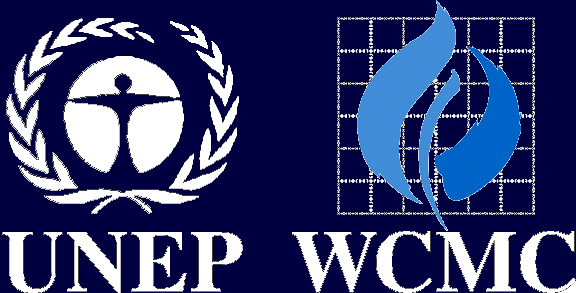 A world where biodiversity counts


www.unep-wcmc.org
15